Комплекс ГТО – 				  что это?
ГБПОУ «Златоустовский медицинский техникум» 	 Дисциплина:«Физическая культура»
              Преподаватель: Князькова Е.А.
Указ Президента Российской Федерации от 24 марта 2014 г. N 172 "О Всероссийском физкультурно-спортивном комплексе "Готов к труду и обороне" (ГТО)"
Дата подписания: 24.03.2014
Дата публикации: 26.03.2014 00:00
В целях дальнейшего совершенствования государственной политики в области физической культуры и спорта, создания эффективной системы физического воспитания, направленной на развитие человеческого потенциала и укрепление здоровья населения, постановляю:
1. Ввести в действие с 1 сентября 2014 г. в Российской Федерации Всероссийский физкультурно-спортивный комплекс "Готов к труду и обороне" (ГТО) - программную и нормативную основу физического воспитания населения.
2. Правительству Российской Федерации:
а) утвердить до 15 июня 2014 г. положение о Всероссийском физкультурно-спортивном комплексе "Готов к труду и обороне" (ГТО);
б) начиная с 2015 года представлять Президенту Российской Федерации ежегодно, до 1 мая, доклад о состоянии физической подготовленности населения.
3. Правительству Российской Федерации совместно с органами исполнительной власти субъектов Российской Федерации:
а) разработать и утвердить до 30 июня 2014 г. план мероприятий по поэтапному внедрению Всероссийского физкультурно-спортивного комплекса "Готов к труду и обороне" (ГТО), а также принять меры по стимулированию различных возрастных групп населения к выполнению нормативов и требований Всероссийского физкультурно-спортивного комплекса "Готов к труду и обороне" (ГТО);
б) обеспечить до 1 августа 2014 г. разработку и принятие нормативных правовых актов, направленных на реализацию мероприятий по поэтапному внедрению Всероссийского физкультурно-спортивного комплекса "Готов к труду и обороне" (ГТО) на федеральном, региональном и местном уровнях.
4. Установить, что реализация мероприятий по поэтапному внедрению Всероссийского физкультурно-спортивного комплекса "Готов к труду и обороне" (ГТО) осуществляется федеральными органами исполнительной власти и органами исполнительной власти субъектов Российской Федерации в пределах бюджетных ассигнований, предусматриваемых указанным органам соответственно в федеральном бюджете и в бюджетах субъектов Российской Федерации.
Можно ли укрепить здоровье при помощи сдачи норм ГТО?
Сдача норм ГТО характеризует в первую очередь состояние физических качеств человека, таких как:
Быстрота; 
Сила; 
Выносливость; 
Гибкость;
Ловкость.
Являются ли высокие показатели физических качеств также и показателями отличного здоровья?
Пирамида здоровья по А.Маслоу
Удовлетворение физиологических потребностей напрямую зависит от физического состояния человека, что является основой пирамиды здоровья. 
При неудовлетворительном состоянии базовых составляющих  дальнейшее формирование здоровья будет происходит с перекосом пирамиды, что уже будет похоже на Пизанскую башню. Падение которой зависит от степени разрушения основания строения.
Ваше здоровье – это Пизанская башня или пирамида?
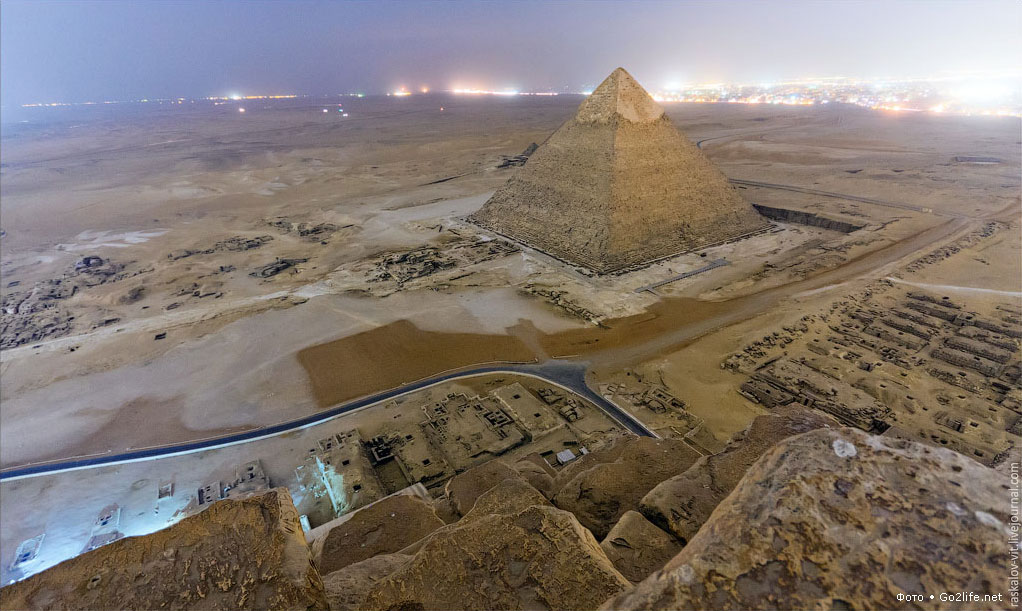 Падать больно – выбираем пирамиду!
Физиологические потребности:
Дыхание, работа сердца и других внутренних органов, процессы выделения, процессы регуляции и другие обеспечиваются согласованной работой мышечной и нервной систем. Что, в свою очередь обеспечивается физическими упражнениями при помощи развития физических качеств.
Физические качества.
Скорость (быстрота) движений. При характеристики движений  применяется:
Для оценки быстроты осуществления движения вообще;
Для оценки скрытого периода реакции при внезапном раздражении или усложнении обстановки;
Для определения темпа мышечных сокращений и быстроты перемещения в пространстве.
Быстрота
Для чего человеку быстрота?
Важнейшим физиологическим фактором, обуславливающим скорость движений, является подвижность нервных процессов. При высокой степени подвижности нервных процессов в корковых и других центрах возбуждение и торможение могут быстро чередоваться друг с другом. Это создаёт возможность быстрой смены сокращения и расслабления мышц.
Таким образом быстрота (скорость) человеку нужна:
Для быстрой обработки поступившей информации. (Человек – тормоз? Это о вас?)
Для умения контролировать своё эмоциональное состояние. (Долго злитесь? Придумывает план мести? Кругом враги? – это о вас?)
Умения расслаблять напряжённые мышцы, т.е  уметь справлять со стрессовым состоянием. ( «Каменные» мышцы шеи и верхнего плечевого пояса – это о вас?)
Тренируем быстроту (скорость)
Метания предметов, удар в боксе.
Спортивные игры, прыжок в длину.
3. Бег на короткие дистанции.
Контроль: – бег на 100метров;
-Прыжок в длину с места;
Метание снарядов;
Прыжки через скакалку за 1мин.
Пресс за 1мин.
Для чего человеку сила?
При двигательной деятельности человека сила характеризуется степенью напряжения, развиваемого мышцами. Благодаря наличию высококоординированной нервной регуляции одни и те же мышечные группы могут развивать напряжение, варьирующее от нескольких граммов до десятков килограммов.  При этом точность силового усилия может быть весьма большой, что имеет важное значение для регулирования степени усилий при точно координированных движениях, например бросках мяча баскетболистами, ударах теннисиста и др.
Сила
Таким образом сила человеку нужна:
Для укрепления костного, мышечного, связочно-суставного аппарата. (Часто ломаешь кости?, Щёлкают суставы, болят суставы? При надавливании пальцем на мышцу, палец проваливается до костей проходит через них и выходит с другой стороны? Ветер сдувает? – это о тебе? 
Для лучшего использование АТФ как источник энергии. (Постоянная вялость – это о тебе?) 
Для повышения возможности концентрации внимания. (Невозможность сосредоточиться и выполнять работу – это о тебе?)
4.Усилить обменные процессы в организме. (При надавливании пальцем на тело ты не можешь пробиться сквозь толстый слой жира?  Жирная гусеница твой аватар? – это о тебе?) 
5. Для улучшения согласованной работы ЦНС и вегетативной нервной системы. (Дезорганизация жизненного пространства, Бесцельность  жизни? – это о тебе?)
6. Для активизации работы ЖВС. (Ты парень, но по тебе это не скажешь?  Это  о тебе?)
Тренируем силу.
Пресс.
Отжимания, подтягивания.
Приседания и др. Упражнения с собственным весом для нижних конечностей.
Подъём тяжестей: гиря, гантели, штанга. Также приседания, прыжки, тяги, жимы и др. упражнения с отягощением.
Прыжки в длину, метания.
Циклические упражнения на короткие дистанции в быстром темпе (бег, лыжи, плавание и др.)
Для чего человеку выносливость?
При мышечной работе выносливость характеризуется удлинением времени сохранения человеком работоспособности и повышенной сопротивляемостью организма утомлению. Развитие выносливости благодаря улучшению регуляции функций организма способствует более длительному сохранению работоспособности, а при наступлении явлений утомления отдаляет момент резкого снижения работоспособности.
Выносливость
Выносливость является понятием, имеющим отношения к различным проявлениям жизнедеятельности организма. Термин «выносливость» широко используется как при мышечной или умственной работе, так и при характеристике действия на организм различных других факторов внешней и внутренней среды: пониженного атмосферного давления, ускорений, тепла, холода, болевых раздражений, различных ядов и т.д.
В развитии выносливости, как и при утомлении, представляющем собой как бы другую сторону выносливости важнейшими  определяющими факторами являются процессы, протекающие в нервной системе. В результате улучшения деятельности нервных центров и нервной регуляции движений и всех вегетативных функций – кровообращения, дыхания, обмена веществ, выделительных процессов и т.д. – работоспособность организма значительно возрастает.
Таким образом выносливость человеку нужна:
Для повышения работоспособности в целом. ( Нет сил, хочется спать? Часто болеешь?  - это о тебе?)
Для усиления обменных процессов в организме. (Пара лишних килограммов – это о тебе?)
Для нормализации работы вегетативной нервной системы. ( ВСД ?  Ты чувствуешь все магнитные бури? – это о тебе?)
4. Для усиления вывода токсинов из организма с потом. (Длительный стресс, плохое настроение, слабость, вялость – это о тебе?)
5. Для нормализации функций дыхания, кровообращения и др. (Ешь много сладкого, куришь? – это о тебе?)
Тренируем выносливость.
Бег на средние, длинные дистанции 2000м, 3000м, кроссовый бег.
Бег на лыжах 2000м, 3000м, 5000м и более.
Плавание без остановки 50метров (для нетренированных) и более.
Ходьба быстрая 1час и более. Походы.
Велоезда, гребля.
Для чего человеку ловкость?
Ловкость в отношении двигательной деятельности характеризует способность человека к осуществлению сложных в координационном  отношении двигательных актов, способность  переключаться от одних точно координированных движений к другим и способность быстро создавать новые двигательные акты в соответствии с внезапно возникшими в связи с изменившейся обстановкой задачами.
Ловкость, таким образом, с физиологической точки зрения – это проявление условно рефлекторной деятельности, проявление высокой пластичности нервных процессов, обусловливающих быстрое переключение с одних реакций на другие и создание новых временных связей.
Ловкость
Таким образом человеку ловкость нужна:
Для быстрого переключения с одного вида деятельности на другой. (Путаешь газ- тормоз? – это о тебе?
Для быстрого усвоения новых навыков. (Долго ищешь препарат в аптеке?  - это о тебе?)
Для лучшей адаптации к окружающей среде. (Тебе напугали пыльным мешком и ты до сих пор его боишься? Это о тебе?)
Для координации времени. (Ничего не успеваешь? – это о тебе?)
Тренируем ловкость
Метание предметов.
Спортивные игры.
Прыжки разные виды.
Сноуборд, горные лыжи, коньки, велосипед, гимнастика и др.
Танцевальные движения.
Для чего человеку гибкость?
Гибкость – это способность человека выполнять движения с большой амплитудой. Определяется это качество уровнем подвижности в суставах.
Гибкость
Таким образом человеку гибкость нужна:
Для снятия напряжения с мышц. (Боли в мышца? – это о тебе?)
Для снижения бытового и спортивного травматизма. (Профессионал всегда разминается и делает заминку? – это о тебе?)
Для более технически правильного выполнения спортивных движений. ( У тебя высокие результаты в спорте и на тебя приятно смотреть? – это о тебе?)
Для красоты движений. (Худая корова еще не газель? – это о тебе?)
Для достижения правильной осанки – как основы здоровья. (У верблюда два горба, потому что жизнь борьба, - это о тебе?)
Тренируем гибкость.
Все виды гимнастики.
Растяжка мышц.
Йога.
Корригирующие упражнения.
Танцевальные движения.
Недостаток мышечных напряжений проявляется в :
Снижение прочности костей.
Атрофии мышц.
Ослабление работы сердца, дыхательной и других систем.
Ослабление иммунной системы.
Повышение массы тела за счёт задержки жидкостей, увеличение жировой прослойки.
Ухудшение настроения.
Развитие соматических заболеваний.
Недостаток мышечных напряжений – Это о тебе?
Выбор за тобой!